Мой вызов:
Моя команда!
Вместе гуляем….
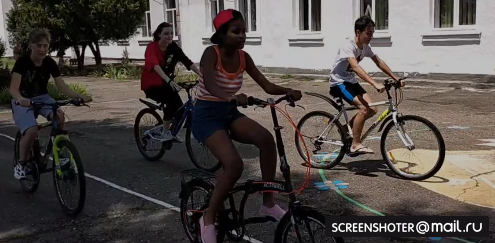 Катаемся по утрам
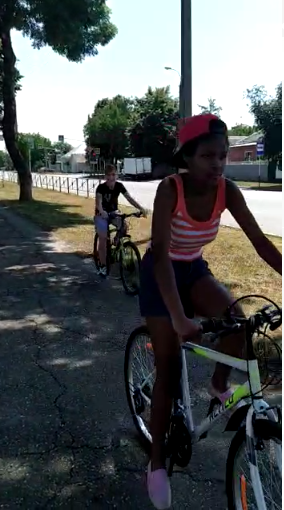 Проводили видеоконференции
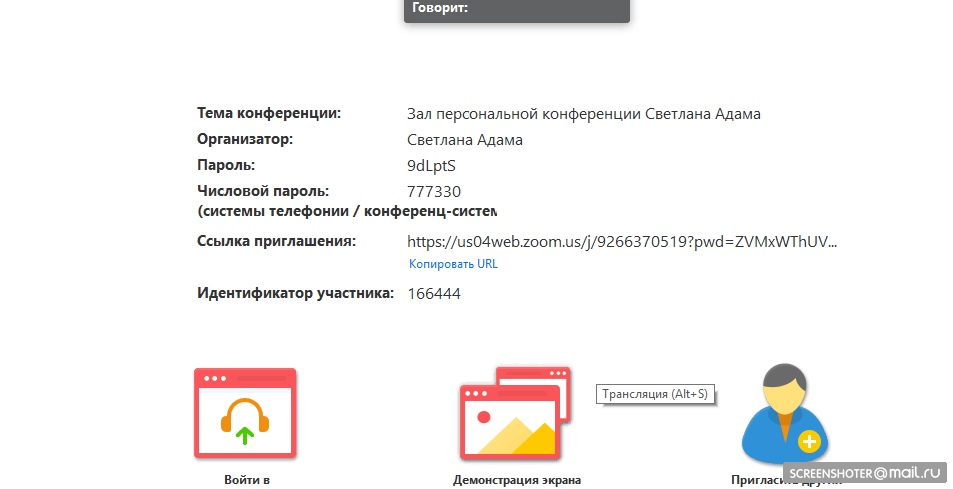 Помогали тем, кто не мог сам выставить пост)
Наш марафон поддержала сборная России по велоспорту!
Так же наш марафон поддержал Олимпийский чемпион по шоссейным велогонкам 1980 года, заслуженный мастер спорта СССР Анатолий Николаевич Яркин
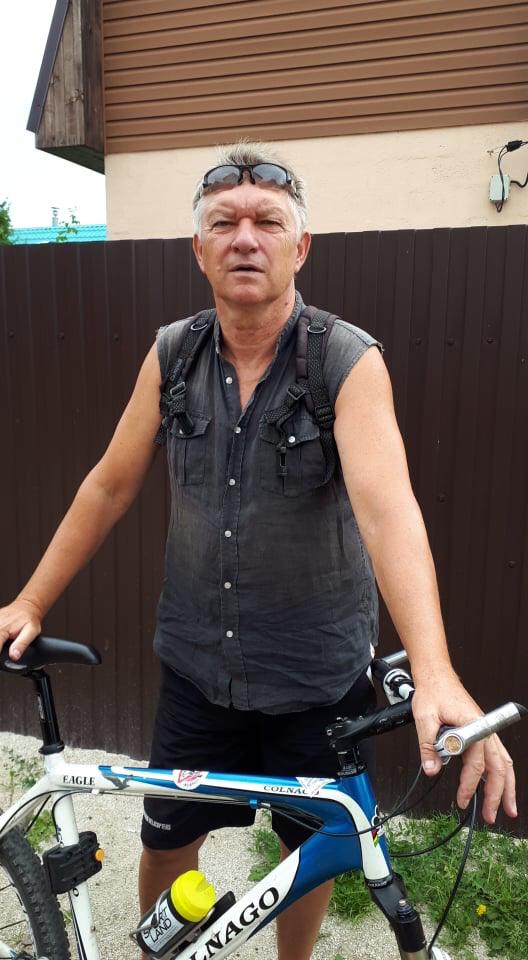 С момента публикации моего видео-обращения прошла неделя и за это время мы набрали почти 50 поддержек!
Некоторые даже после того, как приняли участие в марафоне, всё равно ещё хотели прокатиться с нами)
В нашей команде теплые и дружеские отношения
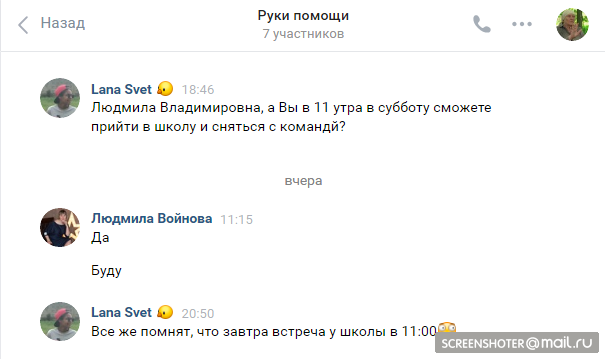 Некоторых наш проект заинтересовал даже больше, чем мы ожидали)
А с вами была команда #3136
до встречи в полуфинале!